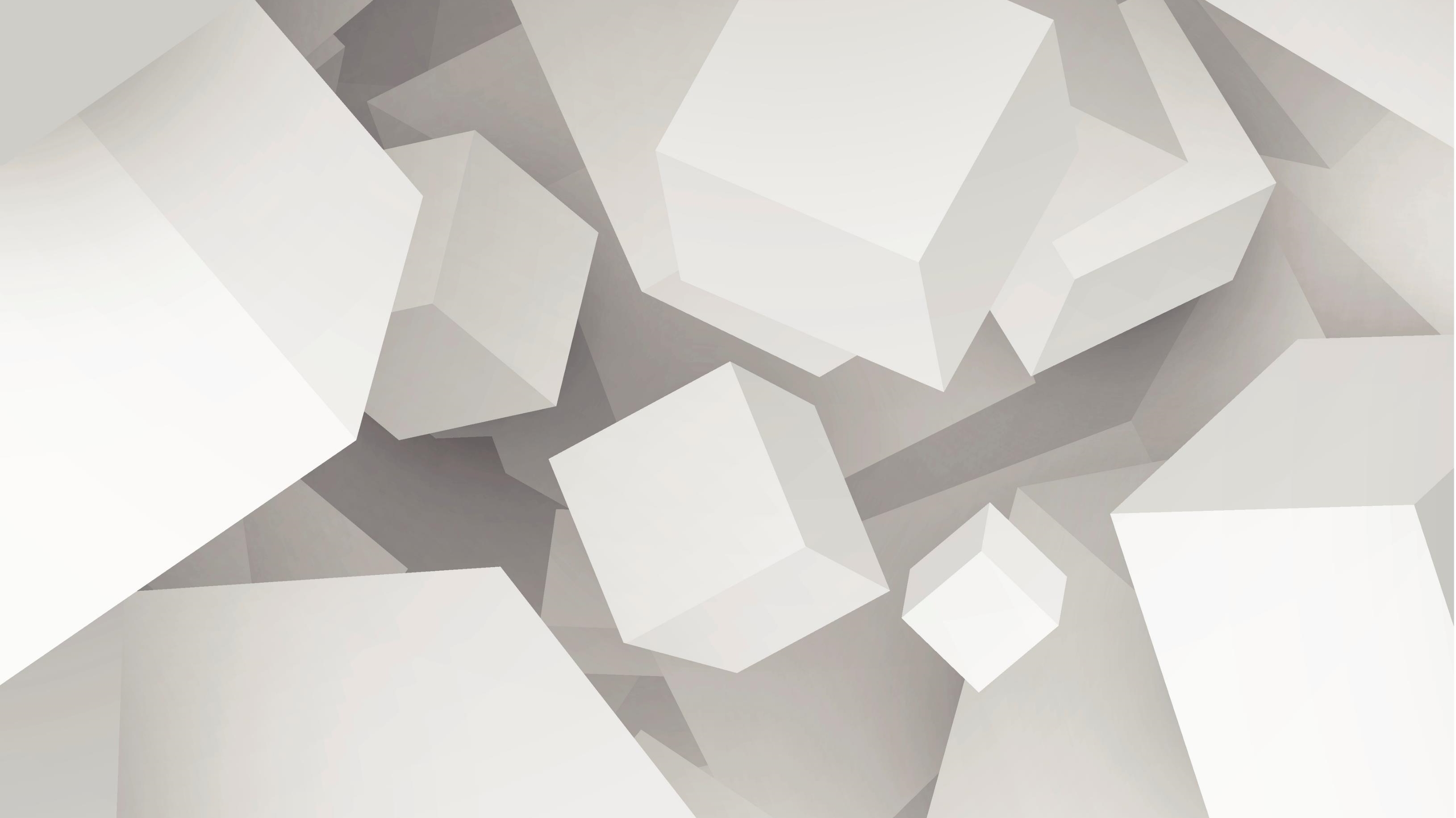 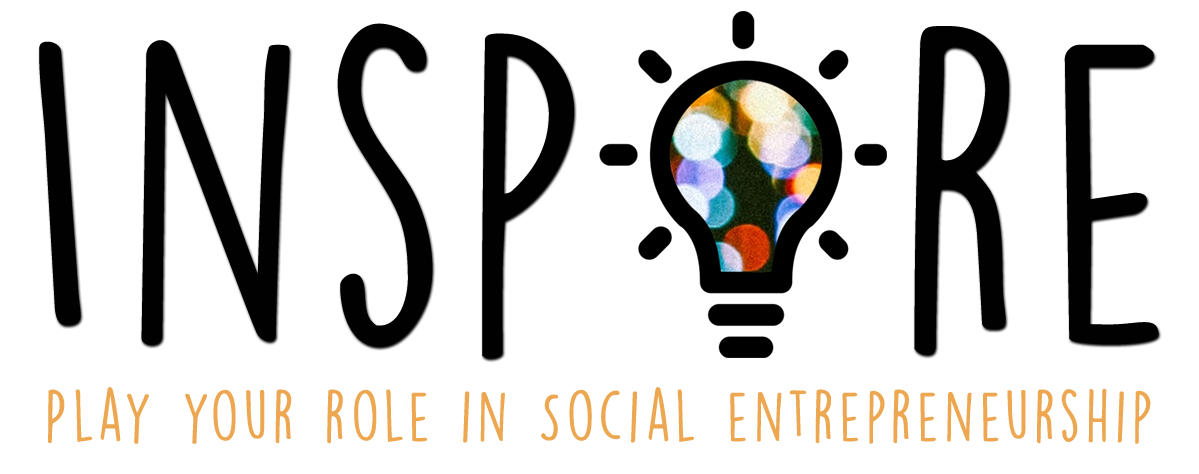 Title Lorem Ipsum
Sit Dolor Amet
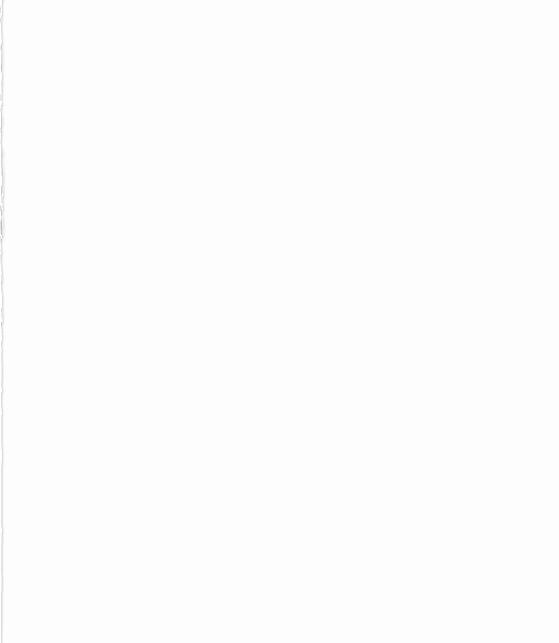 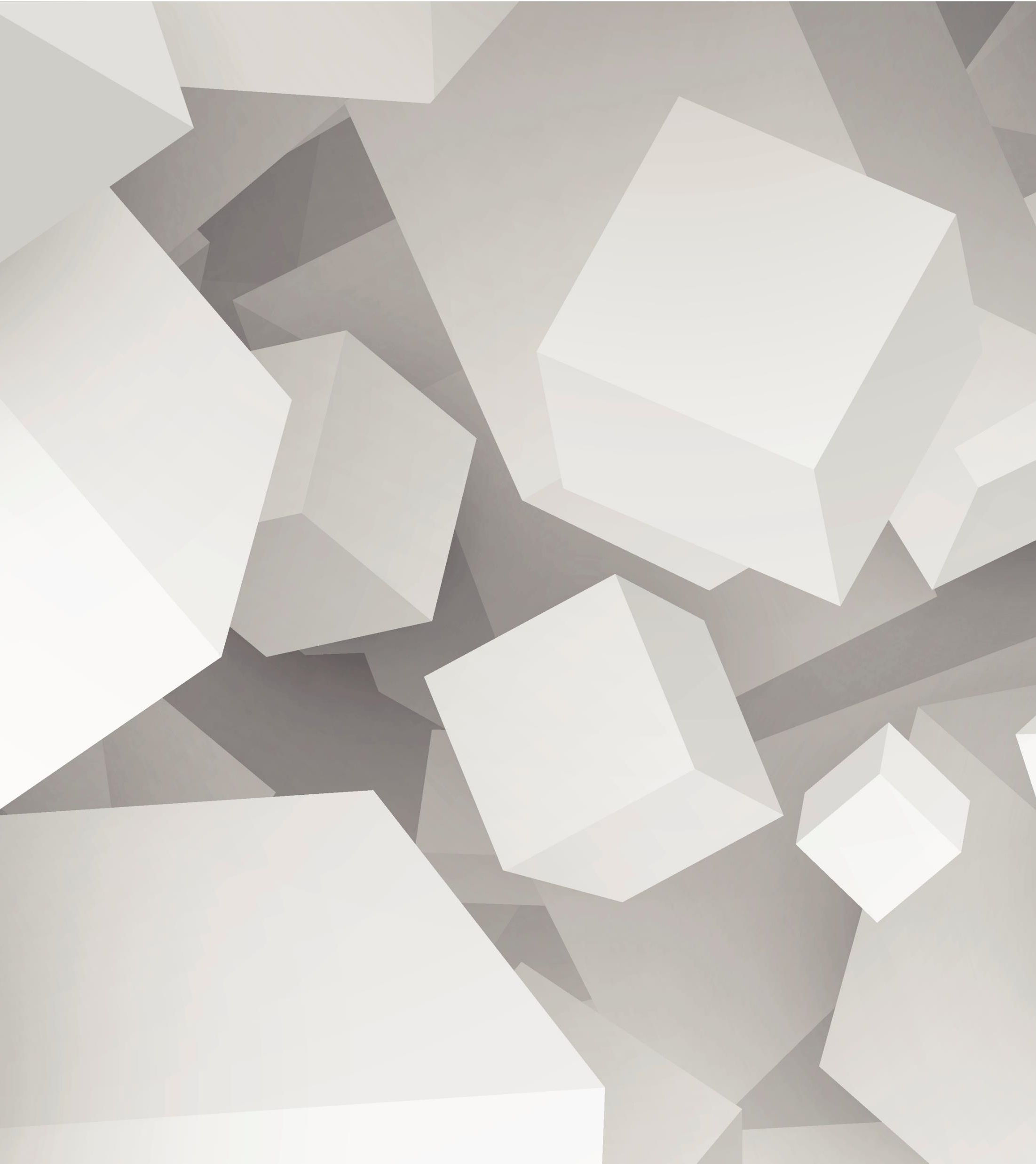 Ice Breaking Activity
I will give you 2 minute to answer each of the questions and I will answer them with you then we will all reveal our answers:

What Social Media do you use and how often? 
What Social Media do your friends use and how often? Can you see a pattern on who uses which social media and for how long? (e.g do you think it depends on age, capacity, workload?)
What are the objectives of your personal use of Social Media? What are your actions usually? (e.g read, write? Post photos? Share quotes? Watch tutorials?) Do you use different Social Media for different purposes? 
Have you used Social Media for selling something or for promoting something? (e.g a company, clothes, a friend’s campaign, something you have created?)
What do you think are 5 of the main actions that make a person or an enterprise popular in Social Media?
Have you ever used any help e.g through tools or actions to help you elevate the content you share or the photos you share or for managing your content, even developing a strategy?
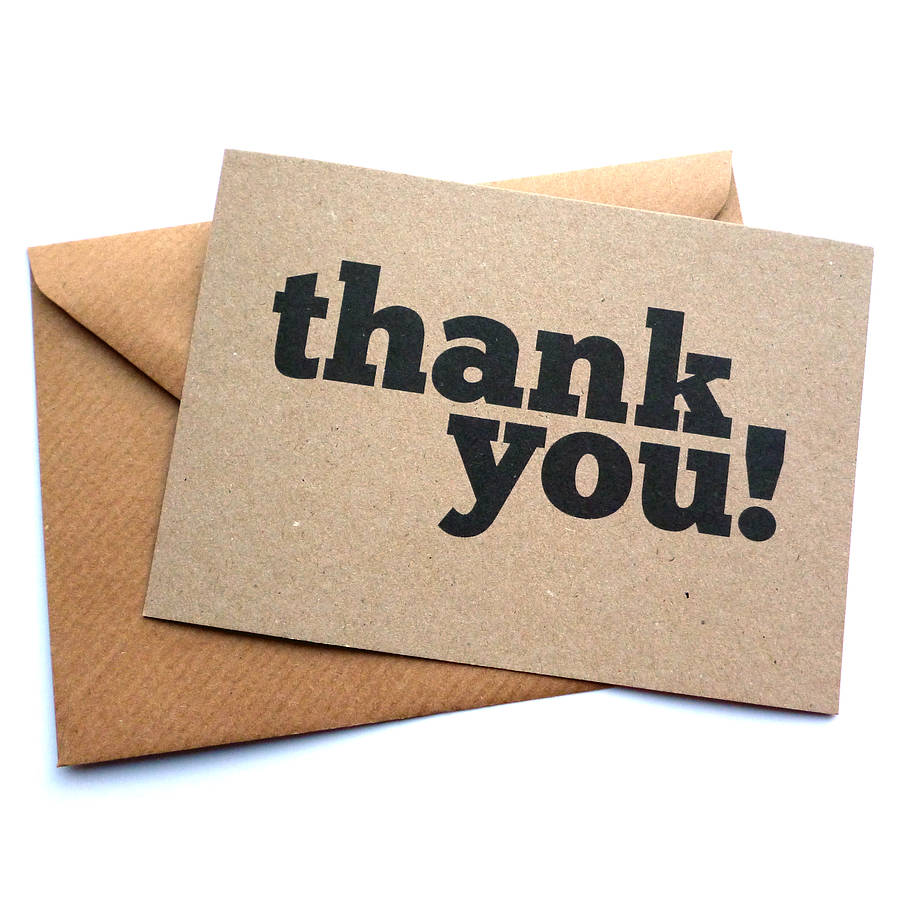 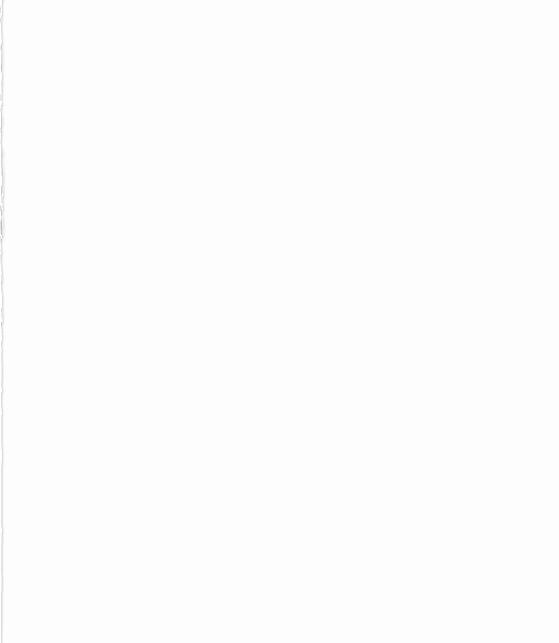 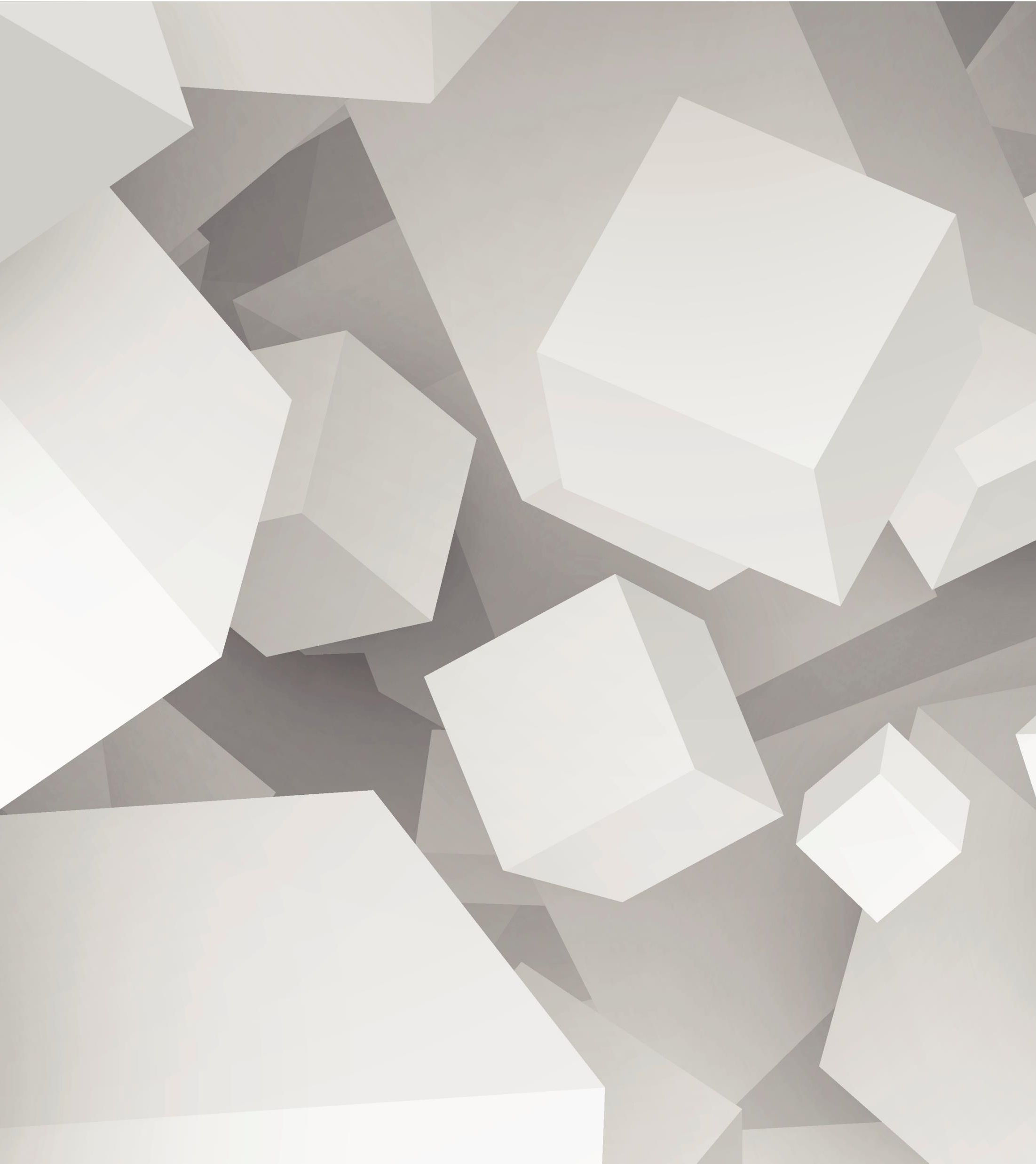 This Photo by Unknown Author is licensed under CC BY-NC-ND